Мозаика по дереву – 
декоративное искусство
Учитель: Гайворонский Денис Владимирович
Мозаика по дереву – декоративное искусство
Мозаика – изображение, рисунок или узор, выполненный из однородных  или различных по материалу частиц (камня, стекла, керамики, древесины, слоновой кости, перламутра, металла и т.д.)
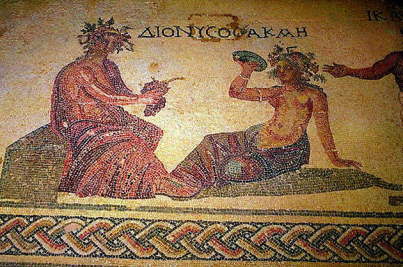 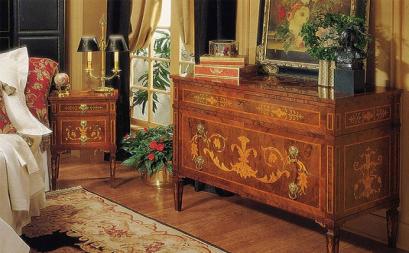 Мозаика по дереву – декоративное искусство
Орна́мент – узор, состоящий из ритмически повторяющихся элементов.
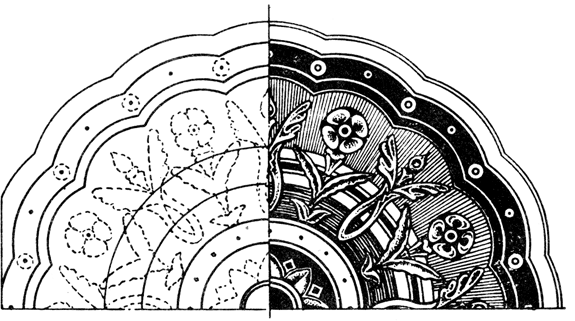 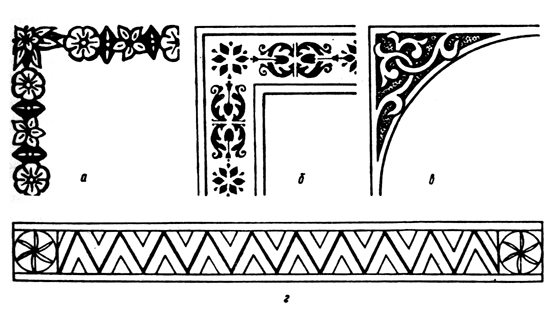 Мозаика по дереву – декоративное искусство
Инкруста́ция
- украшение деревянных изделий пластинками металла, перламутра, слоновой кости и других материалов.
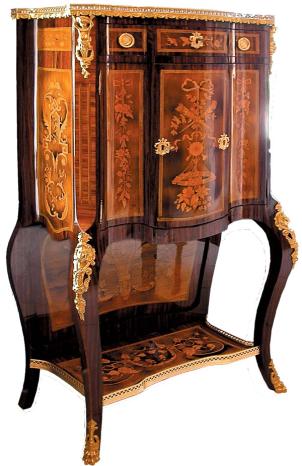 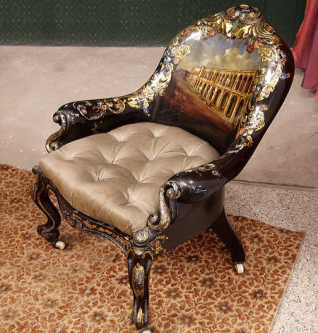 Мозаика по дереву – декоративное искусство
Инта́рcия -
инкрустация деревом по дереву.
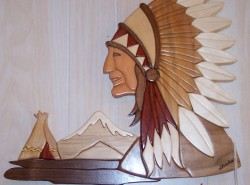 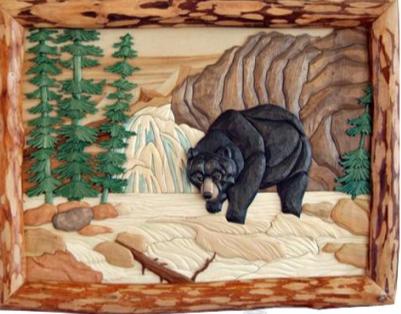 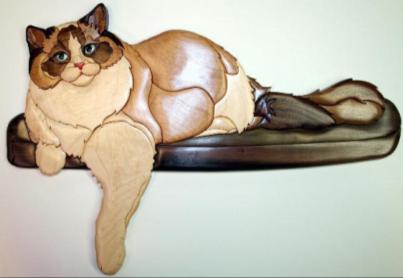 Мозаика по дереву – декоративное искусство
украшение поверхности древесины наклеенными кусочками шпона различных пород и текстуры.
Маркетри́ -
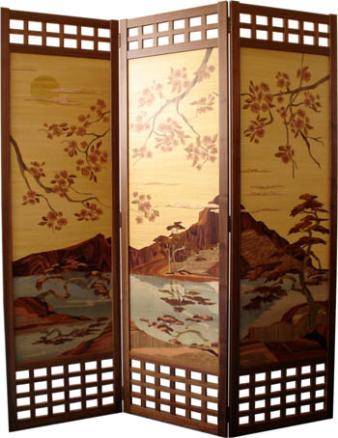 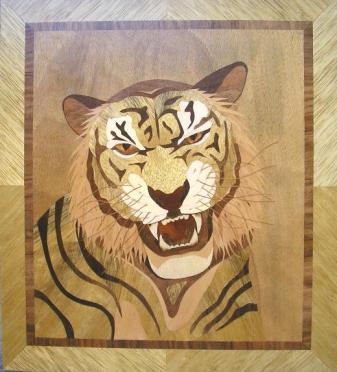 Мозаика по дереву – декоративное искусство
Паркетри́
представляет собой простой рисунок типа паркета из одинаковых прямолинейных геометрических фигур.
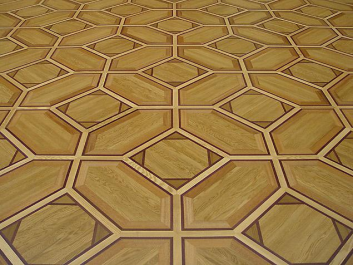 Мозаика по дереву – декоративное искусство
-Инта́рcия
-Инкруста́ция
-Маркетри́
-Паркетри́
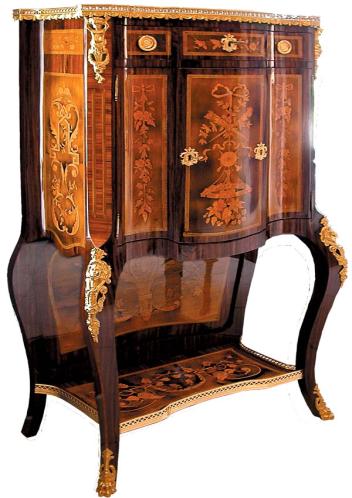 Инкруста́ция
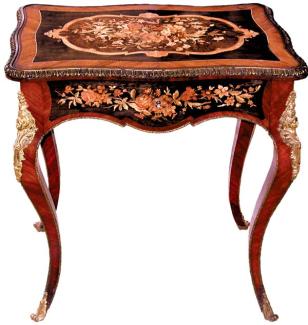 Мозаика по дереву – декоративное искусство
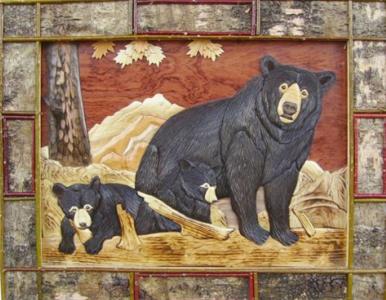 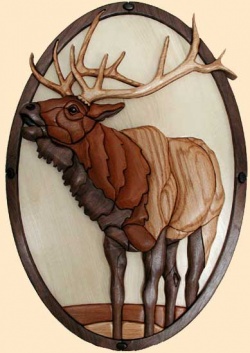 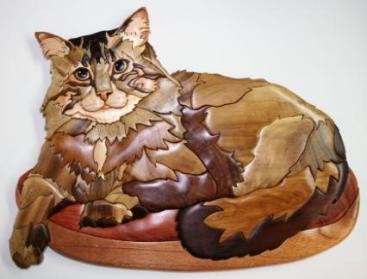 -Инкруста́ция
-Маркетри́
-Инта́рcия
-Паркетри́
Инта́рcия
Мозаика по дереву – декоративное искусство
-Маркетри́
-Инкруста́ция
-Инта́рcия
-Паркетри́
Маркетри́
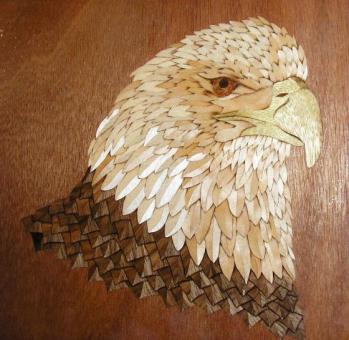 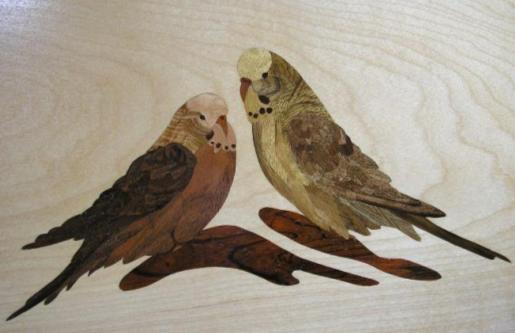 Мозаика по дереву – декоративное искусство
-Инкруста́ция
-Инта́рcия
-Маркетри́
-Паркетри́
Паркетри́
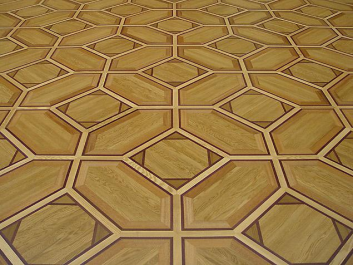 Мозаика по дереву – декоративное искусство